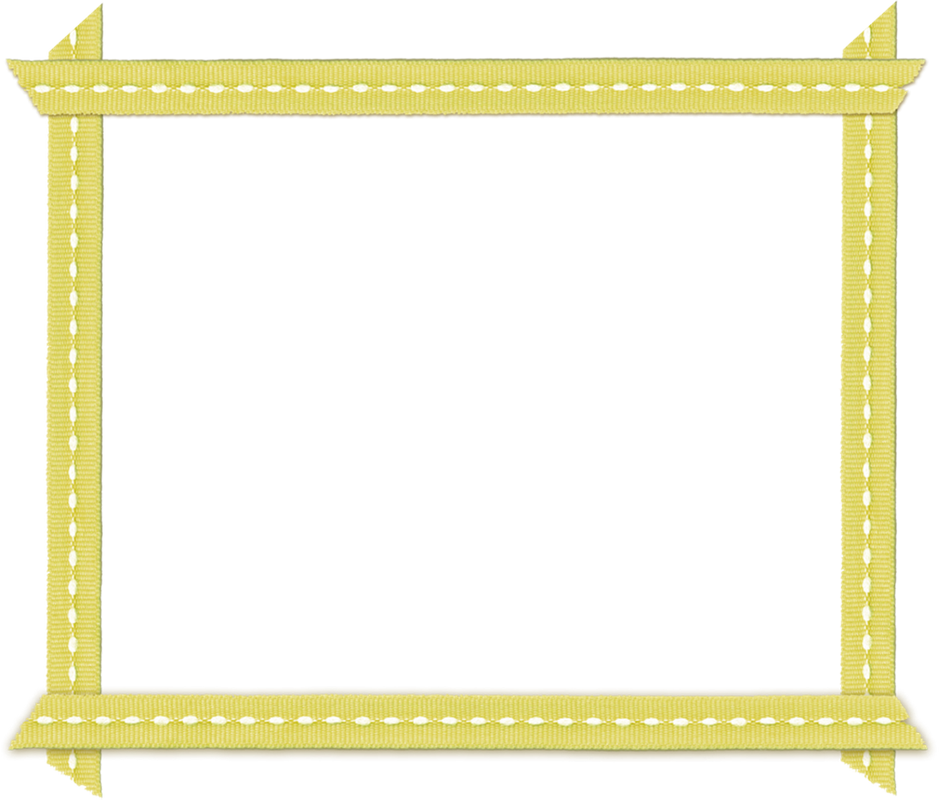 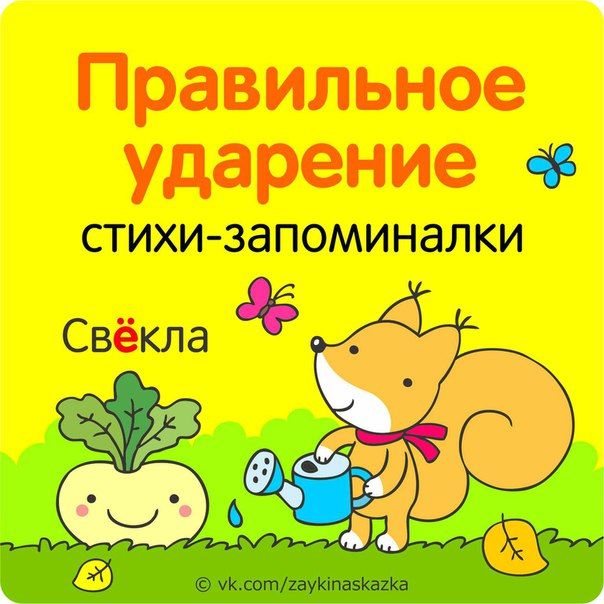 Подготовила: учитель – логопед Л.С.Ломова
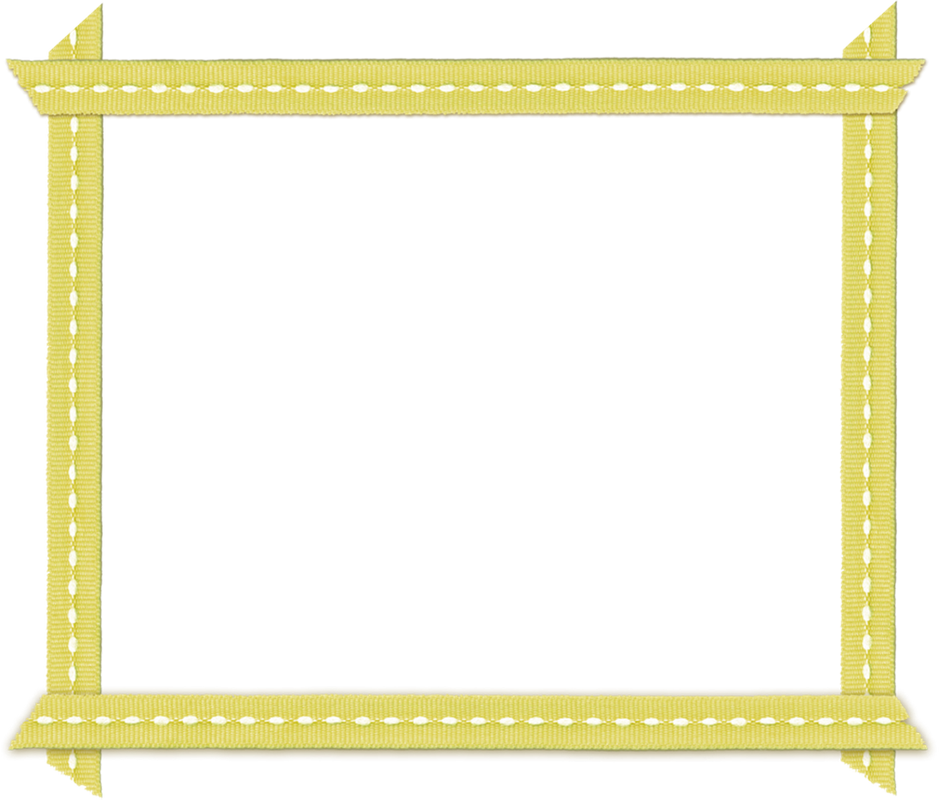 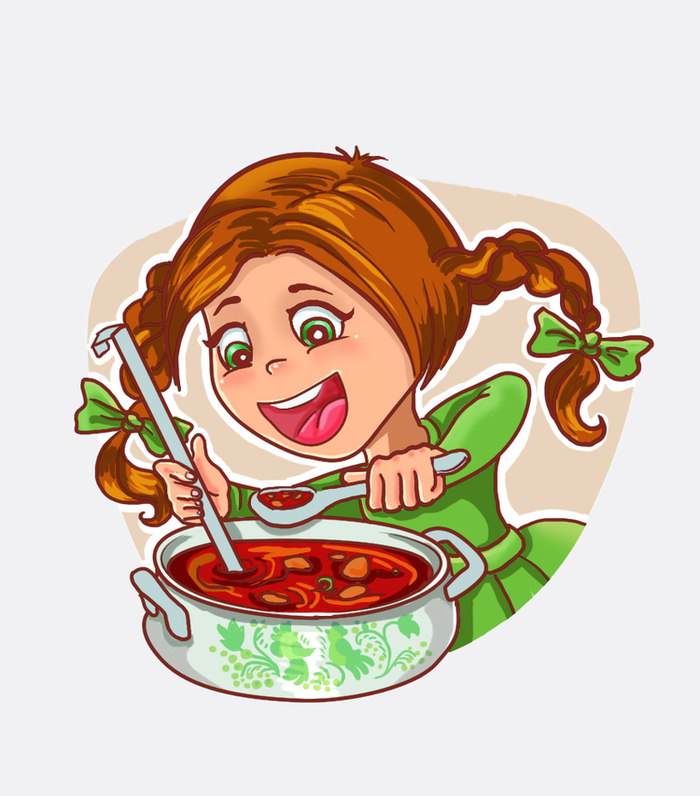 свЁкла
Мы у тёти Фёклы
Ели борщ из свЁклы.
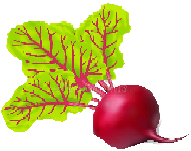 Л.С.Ломова
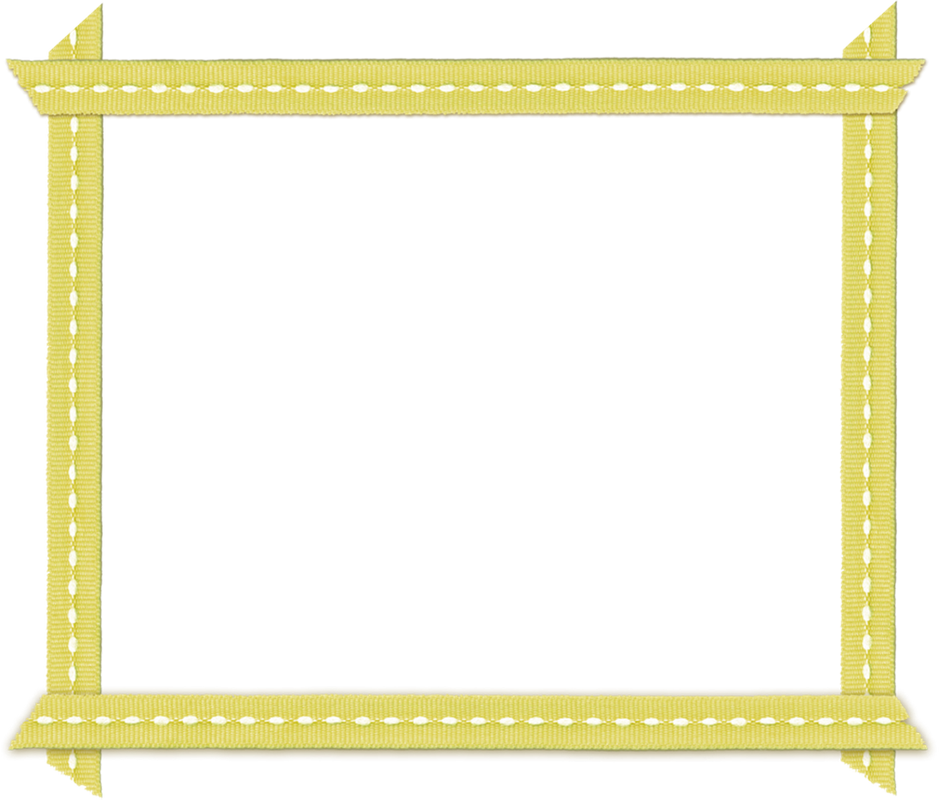 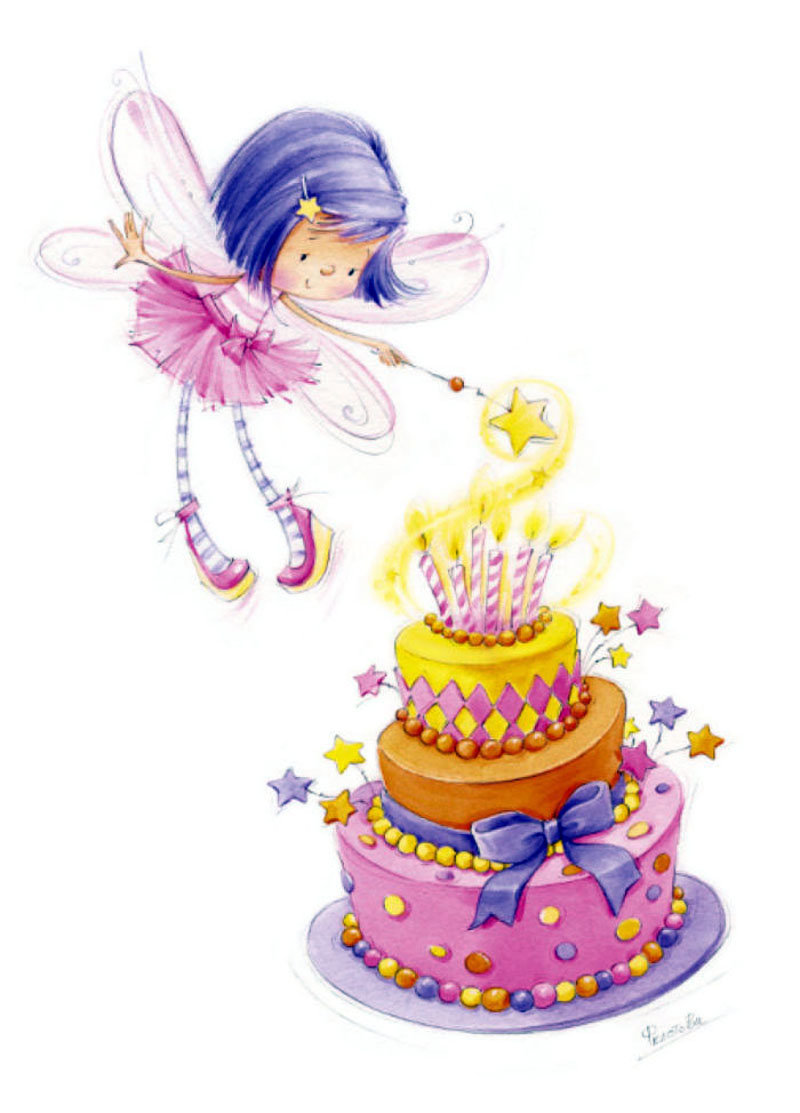 тОрты
В музее натюрморты,
  на них цветы
   и тОрты.
Л.С.Ломова
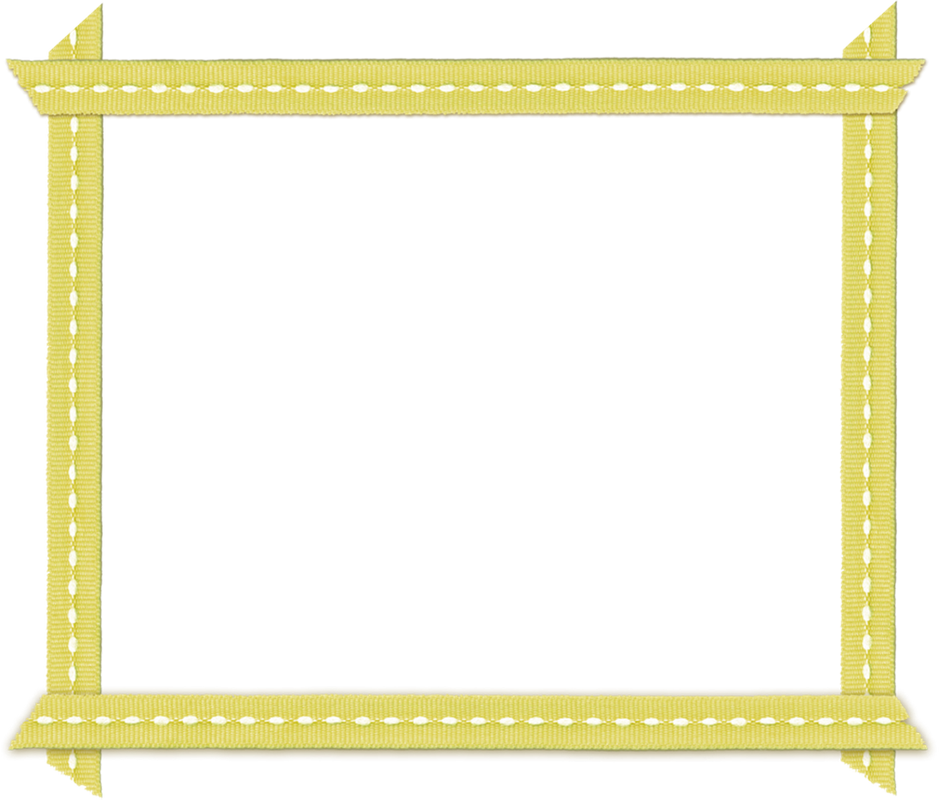 БАнты
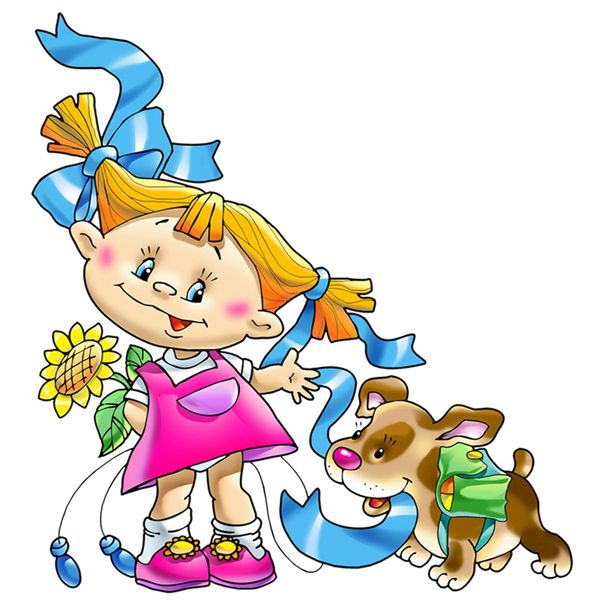 Девочки надели бАнты и играют
      дружно в
          фанты.
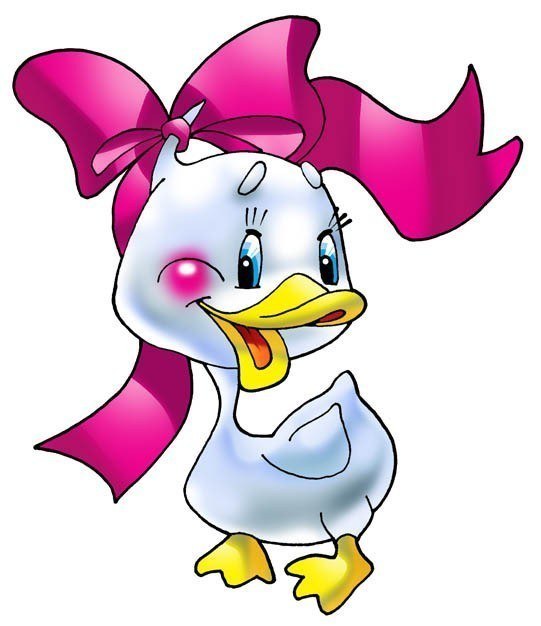 Л.С.Ломова
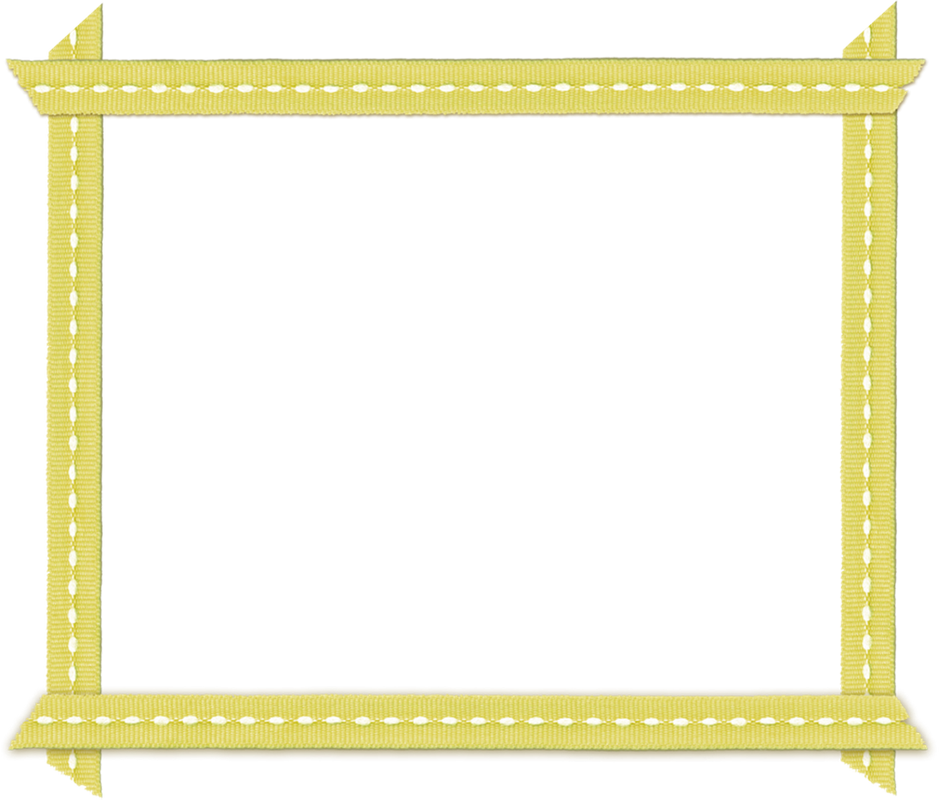 тУфля
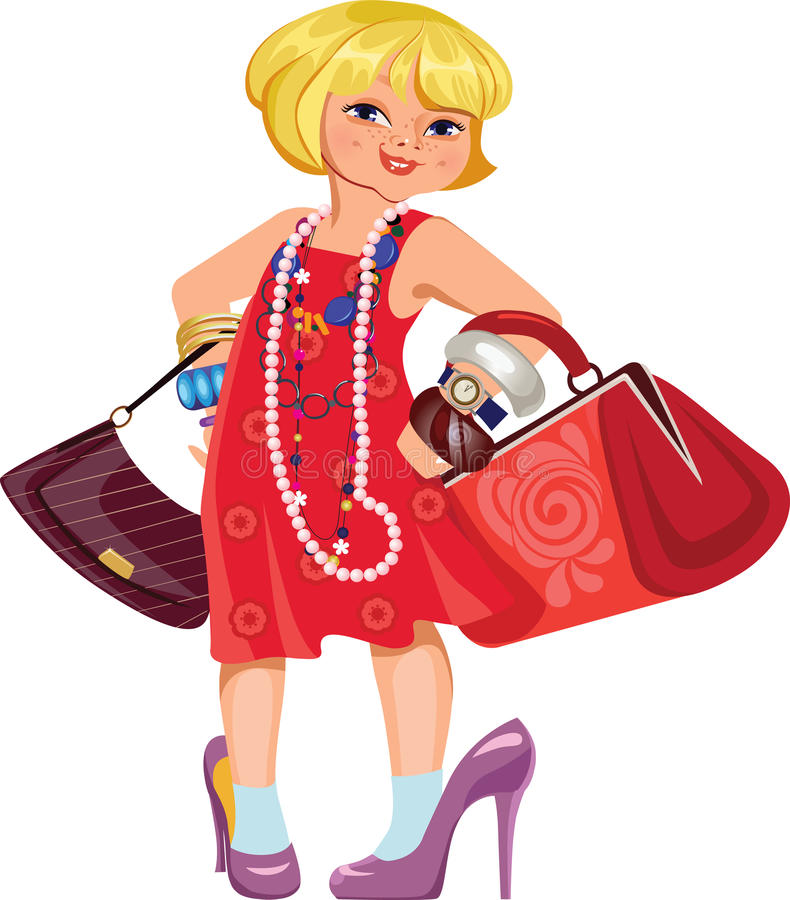 Слово «тУфля» я прочту с ударением на ТУ.
Л.С.Ломова
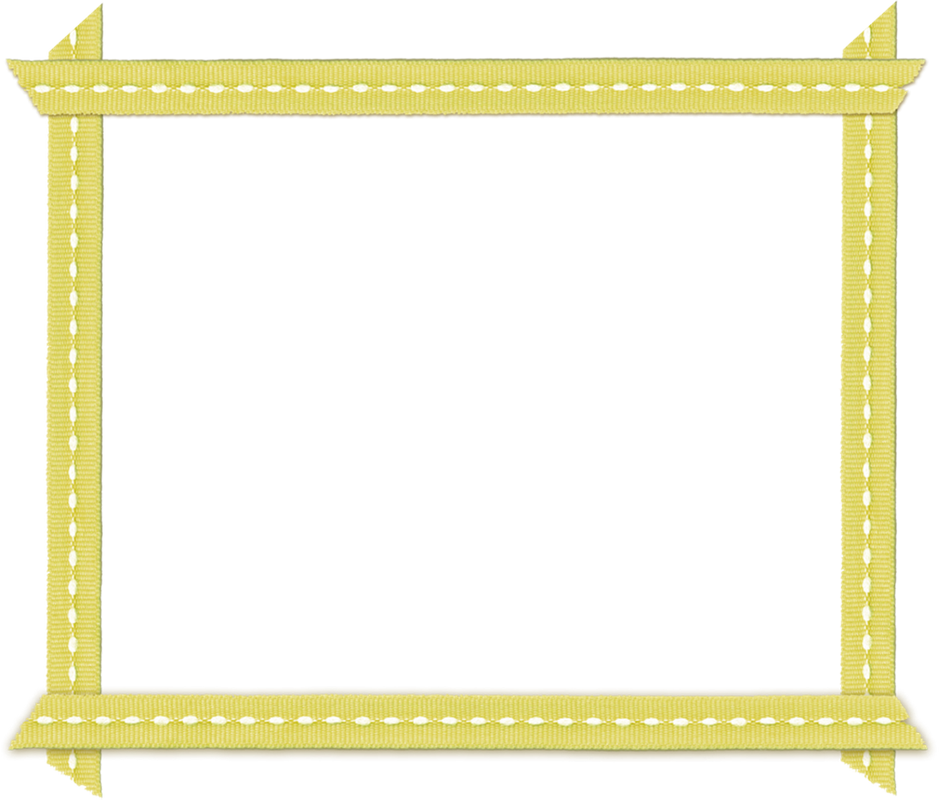 шАрфы
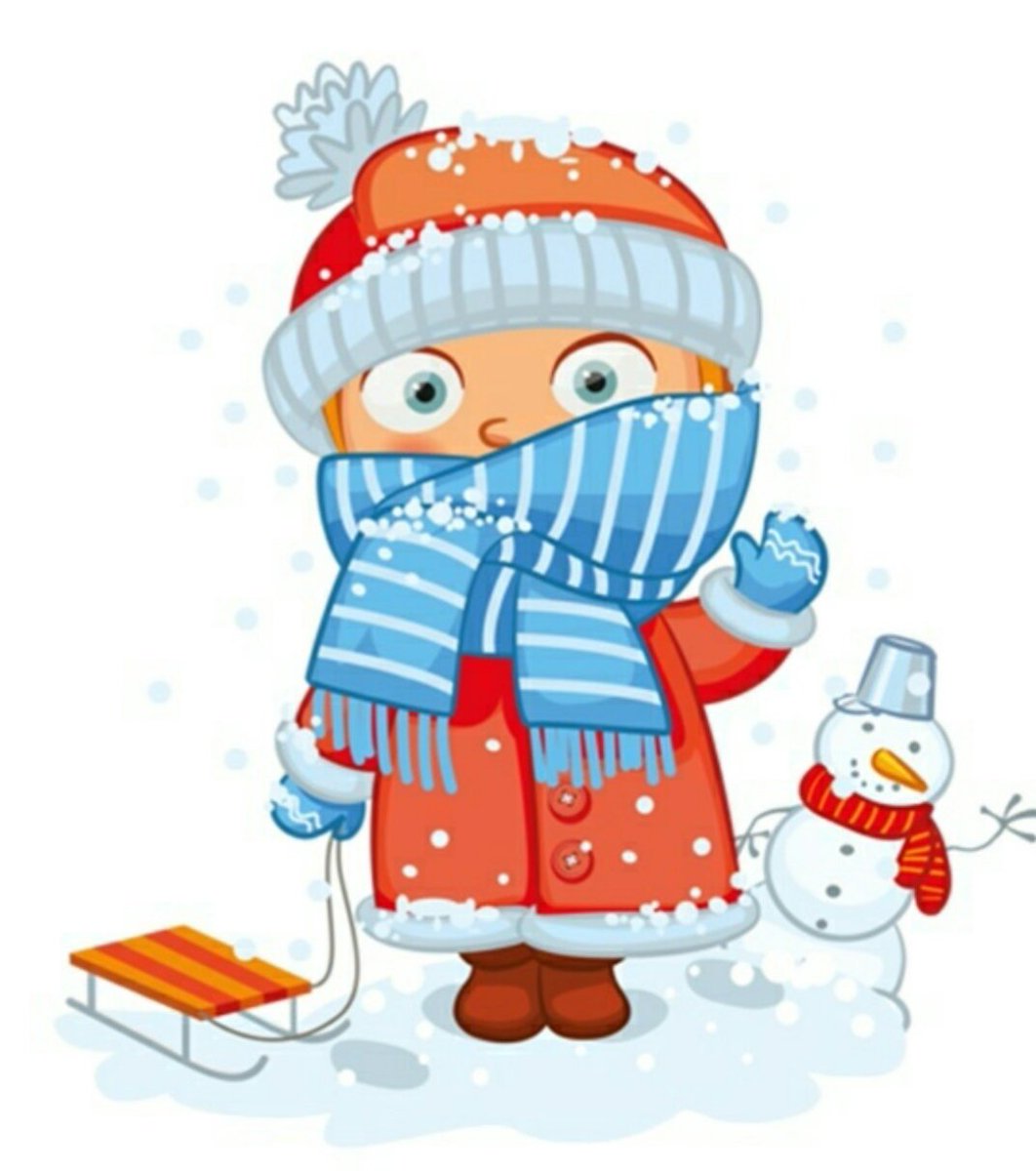 Как у нашей Марфы все в полоску шАрфы.
Л.С.Ломова
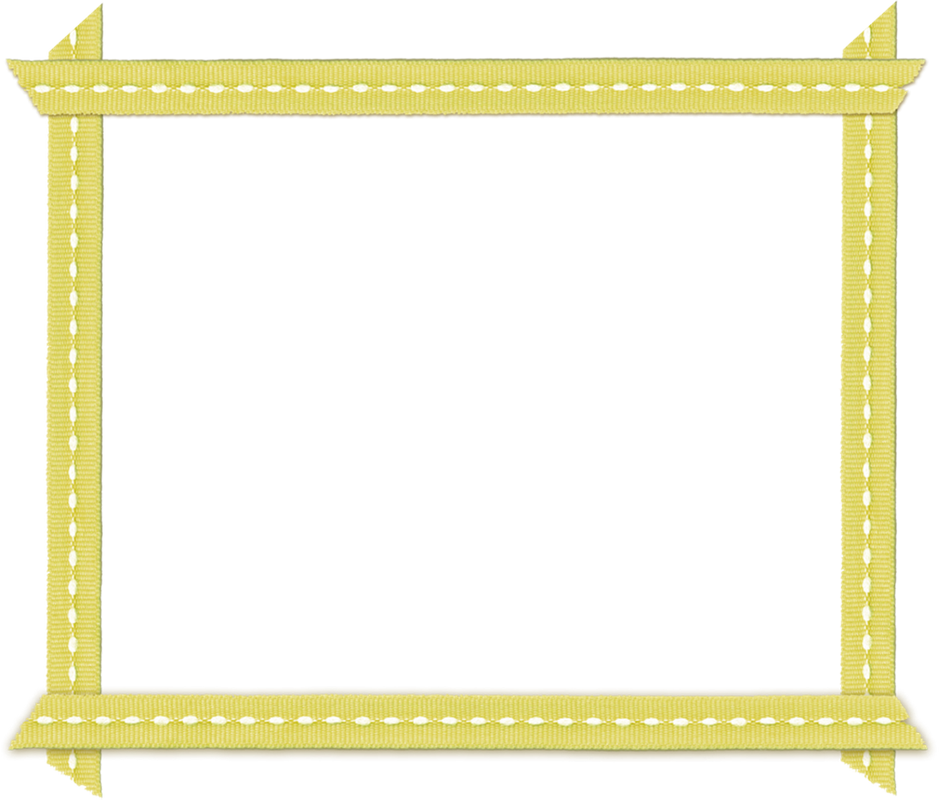 каталОг
Ударение в
слове«каталОг»
  падает всегда на третий слог.
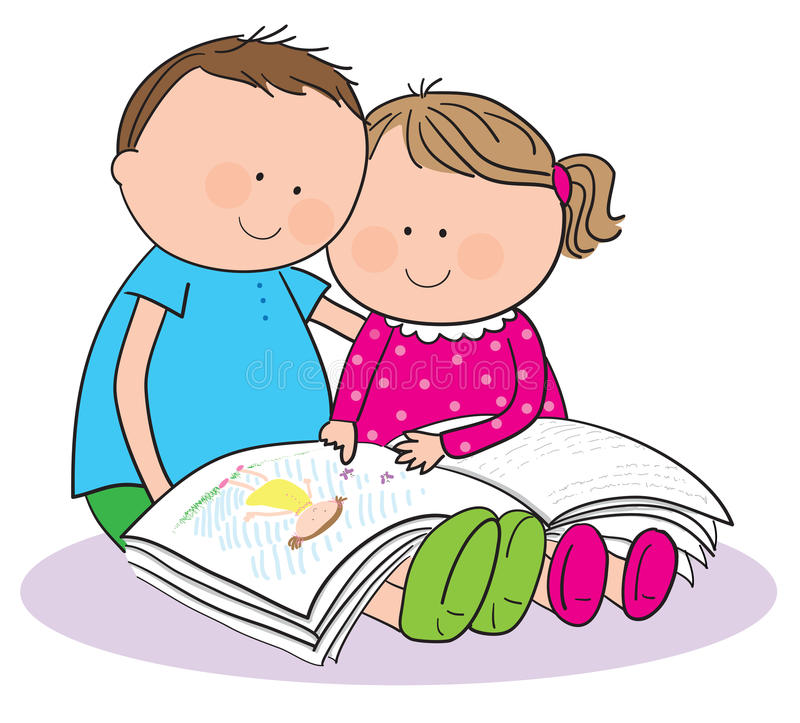 Л.С.Ломова
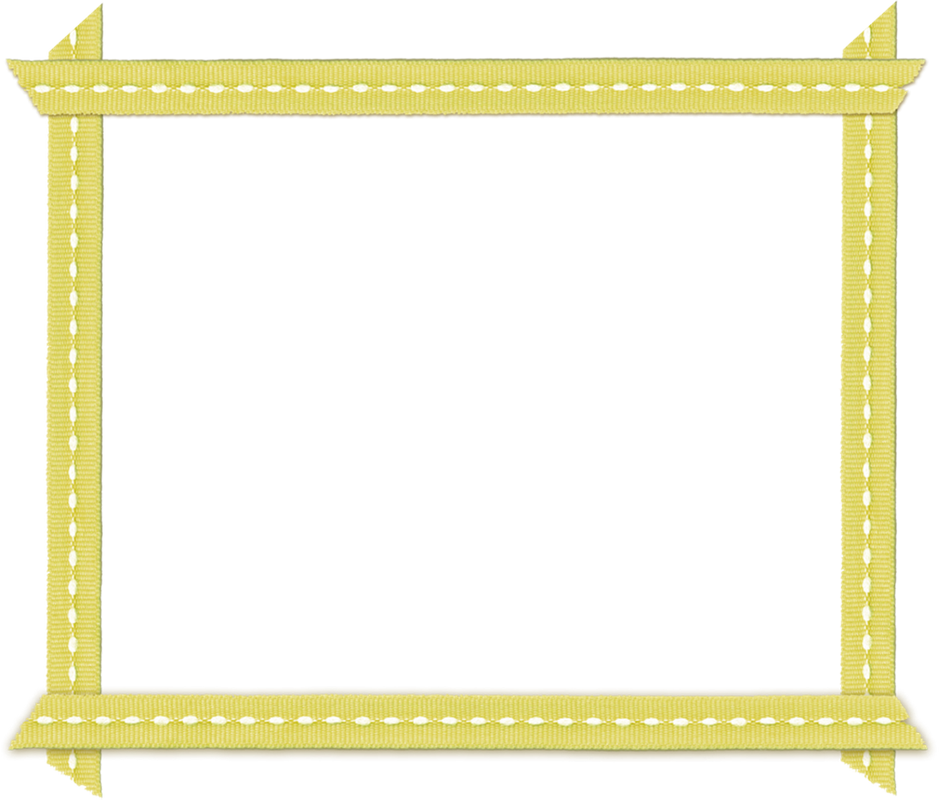 квартАл
Мы прошли немало, целых два квартАла.
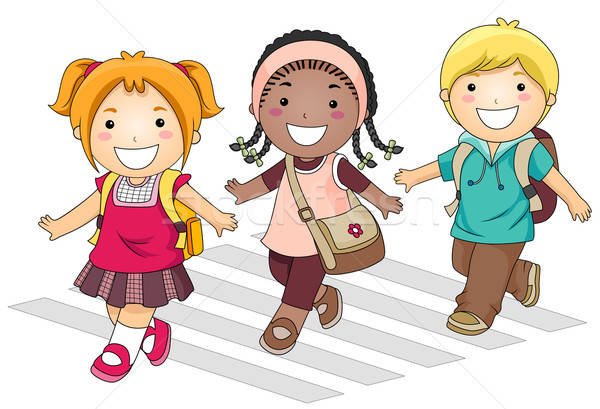 Л.С.Ломова
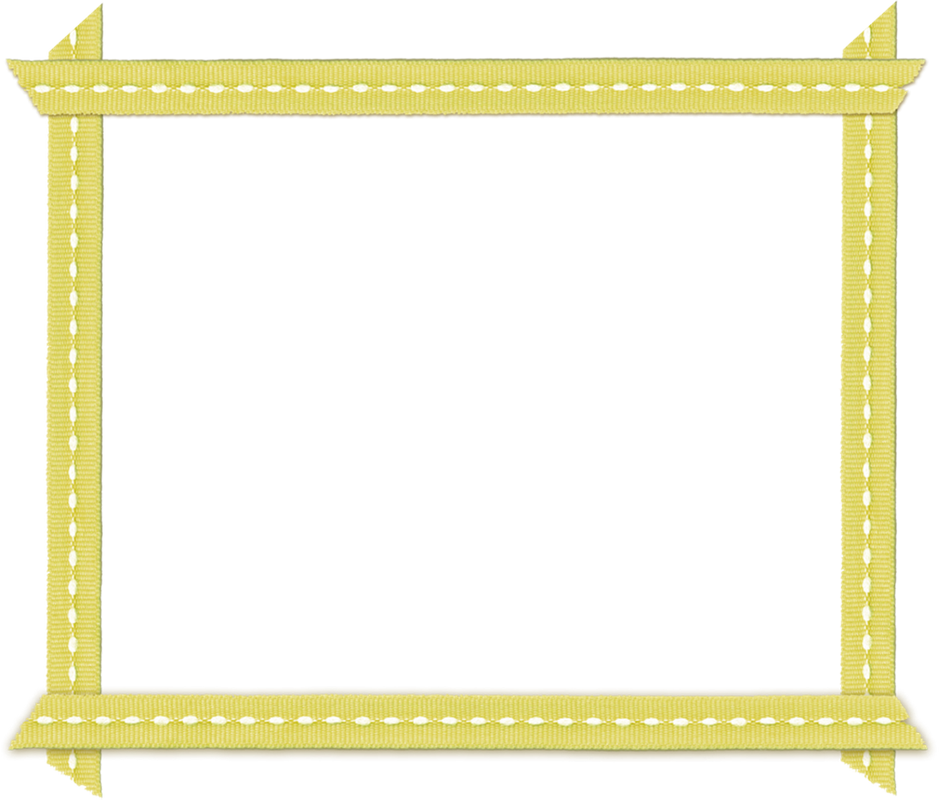 красИвее
Чем человек счастливее, тем выглядит красИвее.
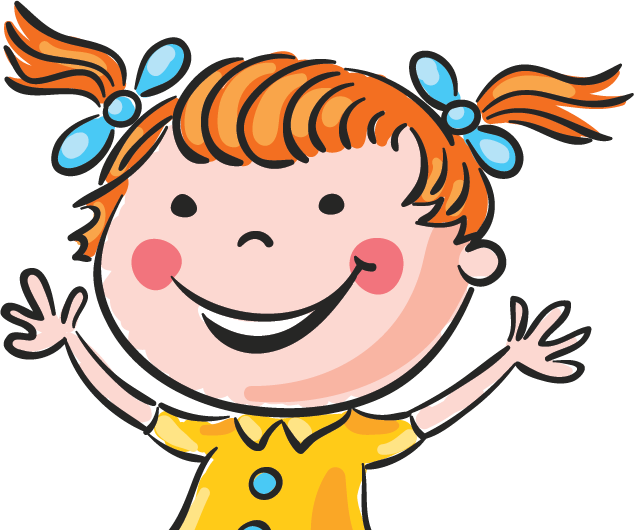 Л.С.Ломова
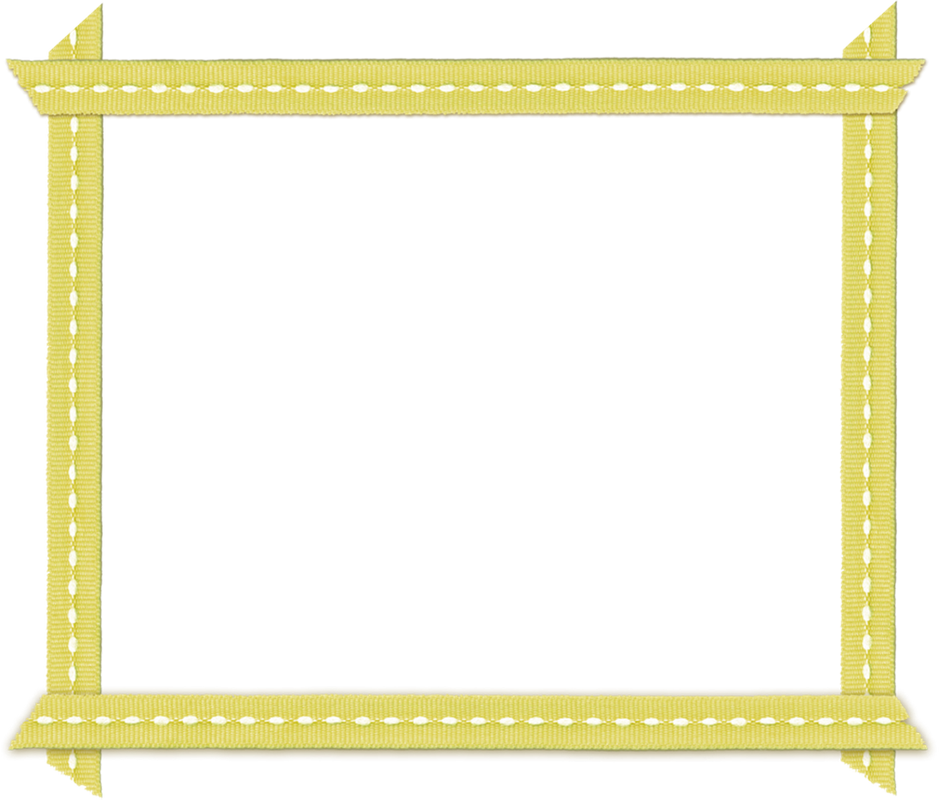 завИдно
Есть при всех конфеты стыдно.
 Поделись, ведь
     нам завИдно.
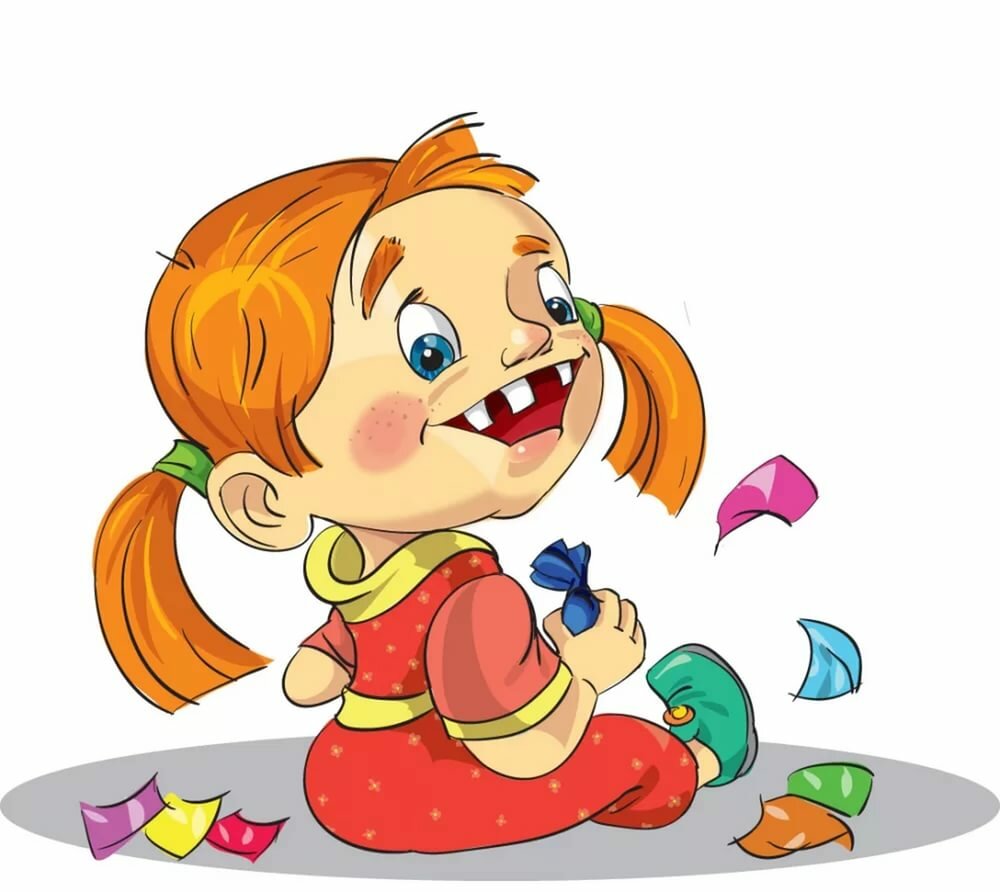 Л.С.Ломова
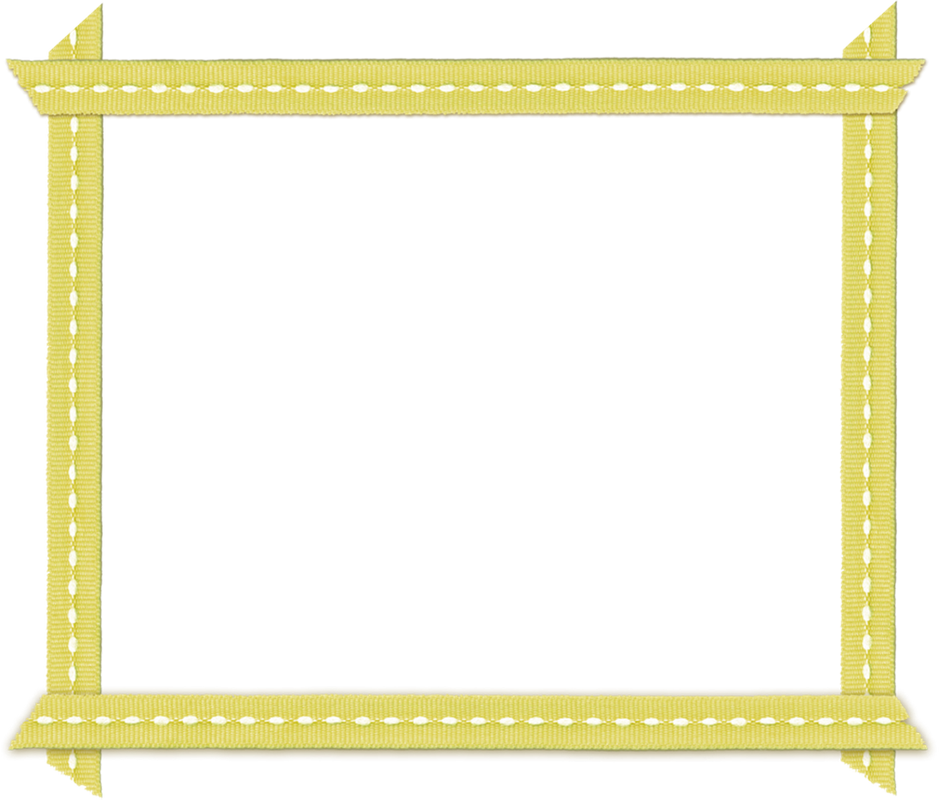 звонИт
У того, кто знаменит, телефон всегда звонИт.
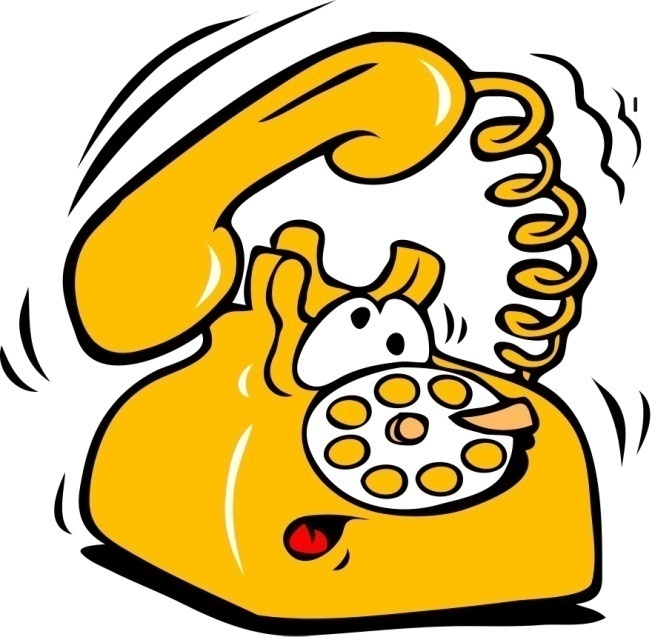 Л.С.Ломова
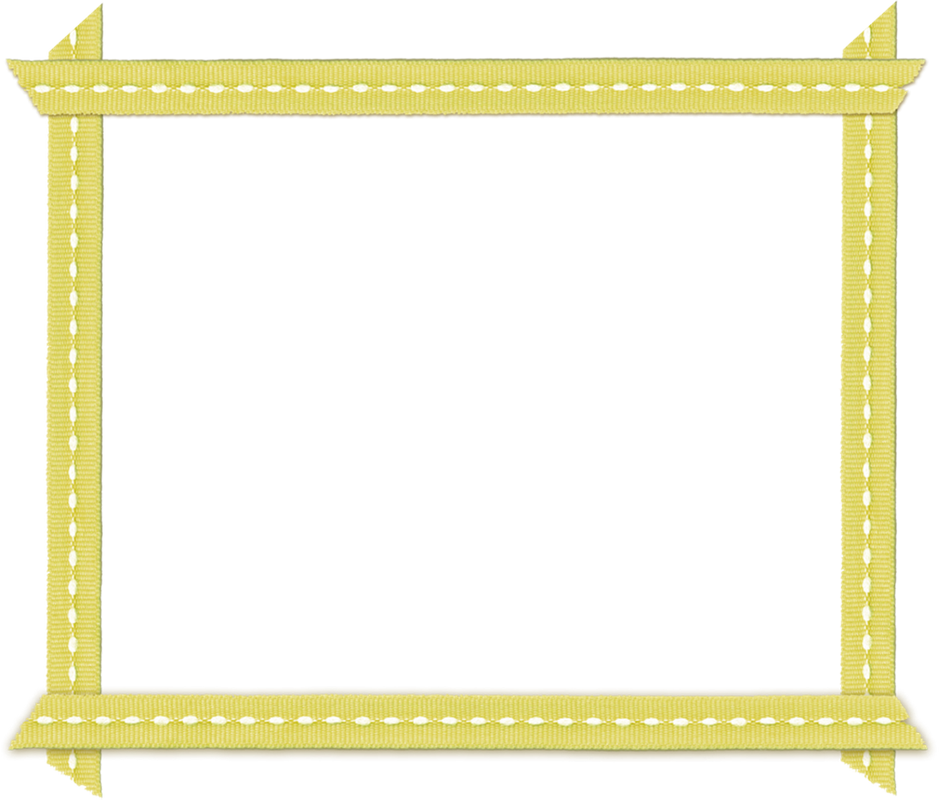 столЯр
Красит здание маляр.
Мебель 
делает 
столЯр.
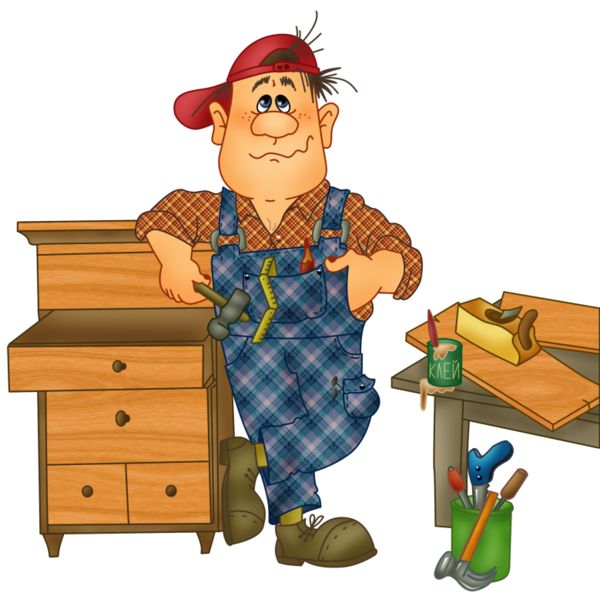 Л.С.Ломова